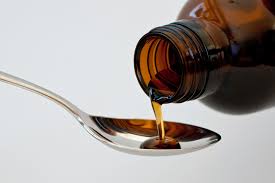 syrup
Syrups: Are sweet, viscous aqueous liquids, they are concentrated aqueous preparations of sugar or sugar substitute with or without flavouring agents and medicinal substances.   
Medically they are divided into two types:-
Non medicated syrups:-(flavouring syrups): These syrups are intended to serve as pleasant – tasting vehicles for medicinal substances (example cherry syrup, orange syrup, simple syrup.)
Medicated syrups:-These contain ingredients giving them therapeutic value. (E.g. Antitussive , antihistamines).
Pharmaceutical classification of syrups according to their basic formulation
Sugar based syrups: 
These are concentrated solutions of sugar (e.g. Sucrose ,dextrose).
2. Sugar free syrups: 
These are formulated with artificial sweetening agents.(e.g. sorbitol)
The use of sucrose is preferred in the pharmaceutical preparation due to :
It’s purity
Degree of sweetness
Lack of color
Ease of handling
It’s inertness.
Note :
Sucrose subject to two degradative pathways:
Fermentation 
Hydrolysis 
Fermentation of sucrose :
Sucrose as carbohydrate in dilute solution provide nutrient media for the growth of micro-organisms.(Mold, yeasts)
The steps of M.O. growth include: turbidity (change in colour) ,(change in odour) ,(change in taste).
The concentration of sucrose is an important factor in inhibition of mold growth , the saturated solution of sucrose if stored properly will be self preserving (contain no free water ,thus they behave as anhydrous media with respect to growth of M.O and this will lead to shrinkage and lyses of M.O.
Preservatives which are suitable for use in syrups: benzoate, parapens, sorbic acid, mixture of methyl parapen and butyl parapen.
In some syrups alcohol present in small amount (not more than 10%) which serve as solubilizing agent for alcohol soluble ingredient ,also alcohol concentrated by evaporation above the syrup and prevent the growth of surface molds.
Hydrolysis of sucrose
Sucrose is disaccharide and can be hydrolysed to give monosaccharides (dextrose (glucose) , fructose(levulose)


The hydrolytic reaction is acid specific (i.e. hydrogen ion  act as a catalyst)this reaction called inversion.
The invert sugars (dextrose, fructose) have specific properties:
They are fermented more easily than sucrose 
They are sweeter than sucrose 
Degradation of laevulose (which is formed by inversion )is responsible for brown color of some colourless syrups. This change called caramelization ,this phenomena is take place in syrup containing acids.
Storage of syrup 
Generally syrups are stored at room temperature , in tightly stoppered well filled bottles ,saturation and refrigeration will inhibit both mould growth and inversion , but less than 4°C will cause crystallization (large crystals difficult to redisolved.)
Invert sugars
H+
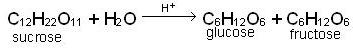 Simple syrup B.P
Rx
Sucrose                 667 g
D.W        Q.S        1000 g

Method :
Weigh the beaker empty and weigh the sucrose in it 
Add small quantity  of water with stirring to dissolve the sucrose on gentle heating (using water bath).
Weigh again to complete the weigh by hot water

Simple syrup U.S.P.
Rx
Sucrose             850  g
D.W     Q.S        1000 ml
Methods :
Prepare by using boiling water
Ipecac syrup
Rx
Ipecac fluid extracts              70 ml
Glycerin                                   100 ml
Simple syrup            Q.S        1000 ml
Sig f    ss      t.i.d      p.c
Method:
Mix the fluid extract with glycerin then add enough syrup to make the product measure 1000 ml and mix thoroughly.
Note :
Ipecac used as expectorant in small dose (25 -100 mg) at larger dose it is used as emetic  agent (vomiting occur within 30 min due irritation of GIT.
Emetic dose in adult 10-30 ml ,in children 10 -15 ml.
Tolu balsam syrup   U.S.P
Rx
Tr.of tolu balsam         50 ml
Mg carbonate              10 g
Sucrose                          820 g
D.W	   Q.S           1000 ml 
Sig      f     ss       p.r.n
Method:
1.Mix tolu balsam tr.with 10 gm Mg carbonate and sucrose 60 g in a mortor.
2.Gradualy add 430 ml D.W with trituration and filter 
3. Disslove the remainder of sucrose (760 g) in the clear filterate with gentle heating (not over 50 c)
4.Strain the syrup .while warm and add D.W through strainer to make product .mix thoroughly .
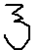 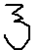 Notes
Tolu balsam syrup used as expectorant , flavouring agent .
Tolu balsam is soluble in alcohol , ether, chloroform but it is insoluble in water because it contain resins.
Mg carbonate is very soluble in water and partially soluble in alcohol.
Mg carbonate used as distributing agent for tolu balsam tr. Because it is alkaline and this help in dissolving the resinous content of the tolu balsam .
Mist. Diuretic (acidic)
Rx
Potassium citrate                                        300 g
Citric acid                                                      50 g
Lemon spirit                                                 5 ml
qullaia tr.                                                       10 ml
Syrup                                                             250 ml
Chloroform water double strength          300 ml  
Water                                    Q.S                  1000 ml
Method
Dissolve the solids in a mixture of the CHCl3 water and syrup by shaking or vigorous stirring 
Add qullaia tr.
Add lemon spirit in small amounts ,shake after each addition 
Complete the volume and mix.
Note :
Double strength chloroform water is twice the concentration of ordinary aromatic water
Acidic mist . diuretic used for hypertensive patient.

Mist diuretic (alkaline)
Rx
Pot.citrate                                                   20 g
Na bicarb.                                                    20 g
Conce. infusion of bucha                          20 ml 
Syrup of orange                                          40 ml
Chloroform water                    Q.S             300 ml
Method
Weigh the solids and dissolve them in the mixture of chloroform and syrup by shaking
Add conc. Infusion of bucha
Complete the volume and mix. 
Dextrose based syrup 
 dextrose is used instead of sucrose in syrups containing strong acids to prevent caramelization.
Differences between sucrose and dextrose 
The saturated solution of dextrose is 70%, so the dextrose based syrup susceptible to the growth of micro-organism, therefore we must add preservative .
Dextrose dissolve more slowly than sucrose.
The sweetness of dextrose is less than the sweetness of sucrose .
Note :-
We may use glycerin as preservative in dextrose based syrup why?
Hypophosphite syrup
Rx
Calcium hypophosphite                35 g
Potassium hypophosphite            18 g
Sodium hypophosphite                 18 g
Hypophosphourous  acid              1 ml
Dextrose                                           250 g
Glycerin                                            300 ml
D.W                  Q.S                           1000 ml

Methods 
Dissolve Ca ,Na and K hypophosphite in water 
Mix hypophosphorous acid, dextrose and glycerin in a bottle. 
Filter the first mixture over the second mixture in a bottle.
Shake form time to time until the sol. Is completely dissolved.
Transfer the mixture into a graduated cylinder and complete the volume.
Note :
This prescription used as tonic and in deficiency of electrolyte .
Sugar – free syrup (non - nutritive syrup)
Sugar free syrup: it is called artificial syrup ,this type of syrup given to patients suffering from diabetes mellitus. 
General formula of non-nutritive syrups.
Sweetening agent : sorbitol , saccharine , aspartame.
Viscosity builder: carboxy methyl cellulose (CMC), Sodium alginate.
Preservative : benzoic acid, sodium benzoate.
Purified water.
Sorbitol based syrup
Sorbitol has the following properties:
Used in non – nutritive syrups for diabetic patient (not cause hyperglycemia).
Not cause dental carries.
Sorbitol is 60 % as sweet as sucrose.
Have a good taste. 
Not need preservative if it is concentration is more than 60%.
Chemically stable.
Not absorbed from GIT as rapid as sucrose.
Not irritating to the mouth and throat membrane.
Has a laxative effect if ingested in large quantity.
Has half the viscosity of simple syrup.
Sorbitol solution U.S.P
Rx
Sorbitol                        70 g
D.W                               100 g
Method by simple solution method 
Chloral hydrate syrup ( U.S.P) official 
Rx
Chloral hydrate                   0.5 g
Simple syrup       Q.S          100 ml
Ft. mist
Sig. F    ss  o.n
Method :
Dissolve chloral hydrate in 75 ml of simple syrup, stir well, filter then complete the volume of filtrate to 100 ml by simple syrup.
Chloral hydrate syrup (non-official )
Chloral hydrate                     0.5 g
Sorbitol                                   70 g
D.W                          Q.S          100 ml
Method :
Dissolve chloral hydrate syrup and sorbitol in 75 ml of water .
Stir well  to enhance solubility.
Strain by cotton.
Complete the volume to 100 ml by D.W.
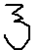 Thank you